Doa Penjagaan Misi
Allah Bapa Surgawi, kami bersyukur bahawa salah satu "Merpati" bagi Lembaga Misi, iaitu keluarga Kevin Ting and Helen King dari Bintulu, sedang melayani di United Kingdom. Mereka menjadi misionari melalui organisasi Overseas Chinese Christian Mission. Gereja mereka akan menganjurkan satu lawatan pada 25 Julai, kami mohon
1/3
Doa Penjagaan Misi
Roh Kudus bergerak di dalam hati tujuh puluh peserta, agar orang-orang yang belum percaya dapat mengenal Injil Yesus, dan para Kristian akan menikmati persekutuan yang baik. Pada bulan Ogos, empat Kristian baru akan dibaptis di gereja Kevin dan Helen. Kami berdoa agar Roh Kudus memenuhi mereka, menguatkan iman mereka, dan mereka terus
2/3
Doa Penjagaan Misi
membesar secara rohani menuju kesempurnaan iman. Anak-anak Kevin dan Helen bernama Charles dan Charlene kembali ke Malaysia untuk cuti pada bulan Julai. Kami berdoa agar mereka selamat, sihat dan bersekutu rapat dengan keluarga dan teman-teman mereka di Sarawak. Dalam nama Tuhan Yesus Kristus, Amin.
3/3
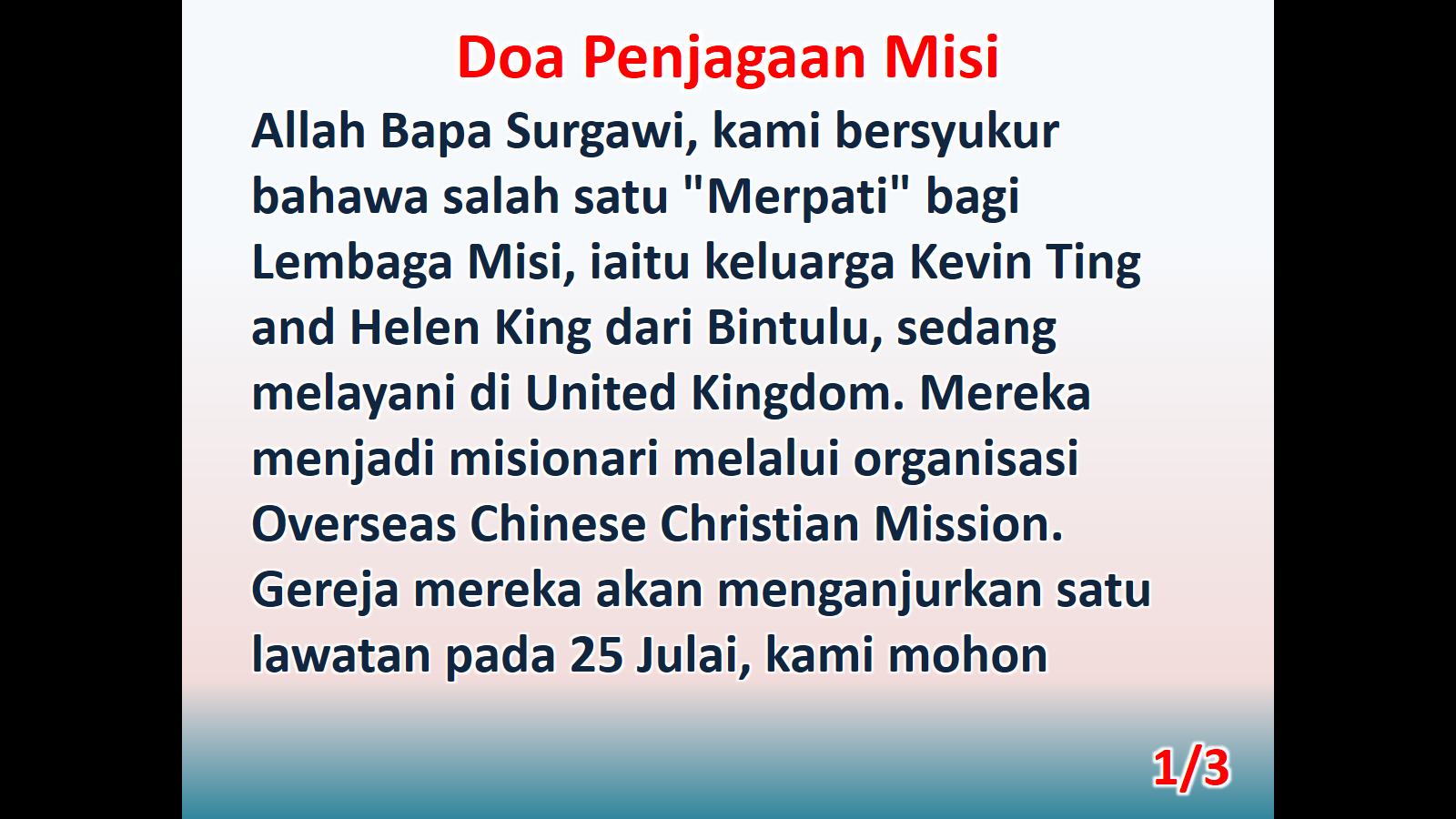 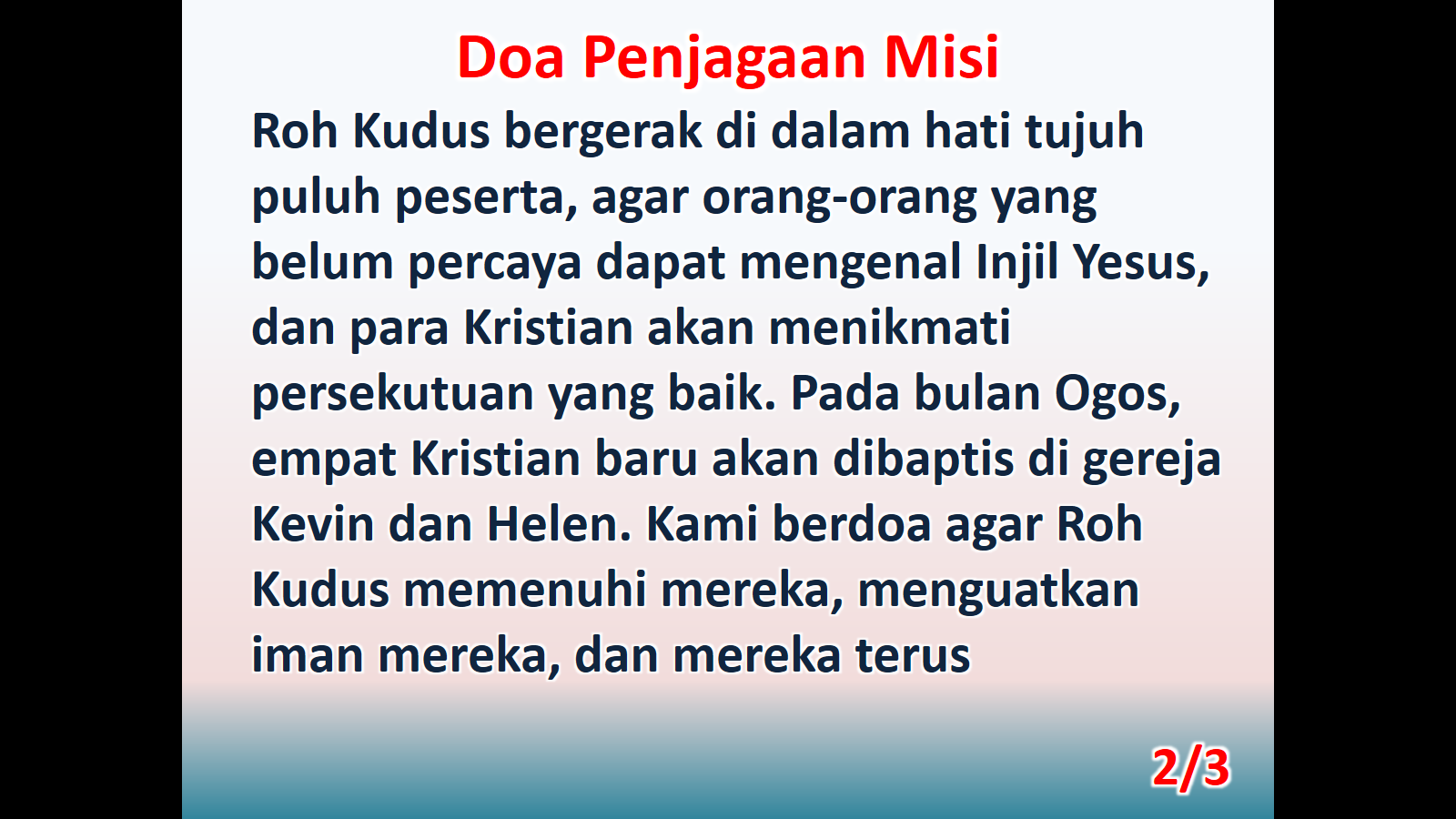 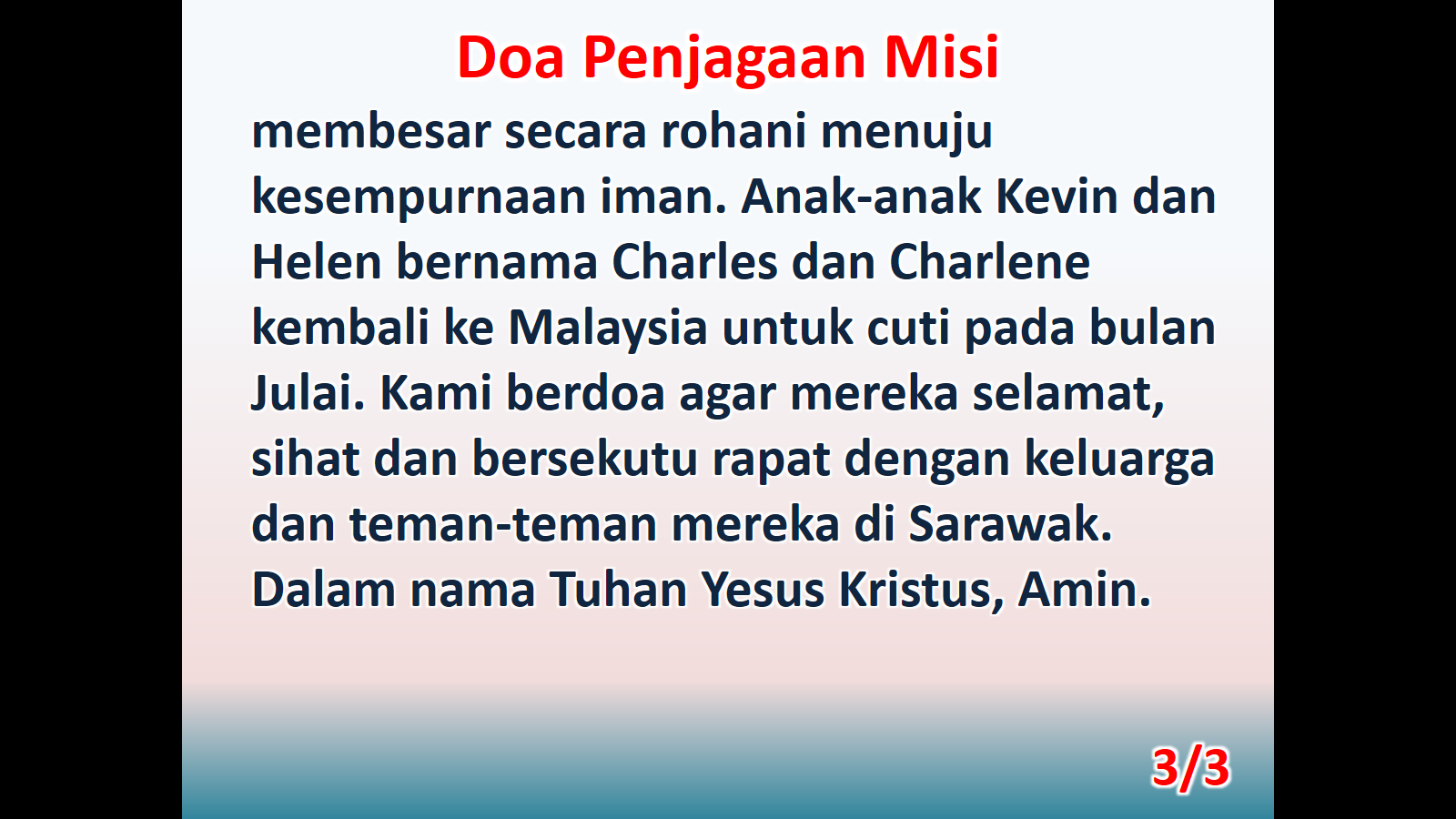